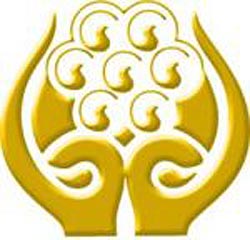 Managing  Climate Extremes &Disasters in Asia: LESSONS FROM THE IPCC SREX REPORT
With CC impact becoming more dramatic; the effects of climate extreme will become more  important & will play significant in disaster impact and DRM.
The capacity of the Asian countries to meet this challenge to be determined by national DRM system (including ADAPTATION & MITIGATION).
Need to reassess vulnerability, exposure & investment for effective DRM
NEEDS A NEW BALANCE to be struck between 

 Measures to reduce and transfer RISK &
Effectively prepare for and manage Disaster Impacts in Changing Climate
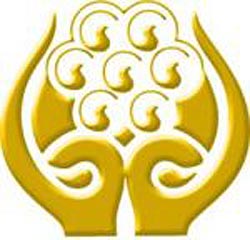 Integration of DRM, CCA & Resilience Building: Critical Factors
MANAGE RESIDUAL RISKS & UNCERTAINTIES
REDCUE RISKS
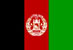 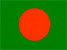 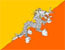 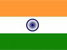 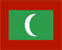 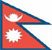 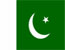 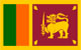 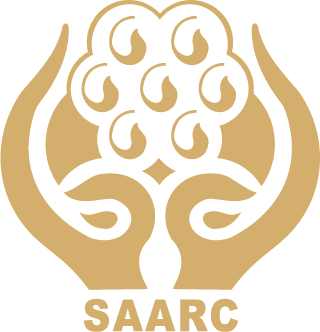 SAARC CLIMATE RELATED 
DISASTER MANAGEMENT INITIATIVES
SAARC DISASTER MANAGEMENT CENTRE 
IIPA Campus, I.P. Estate,
Mahatma Gandhi Road, Delhi- 110002
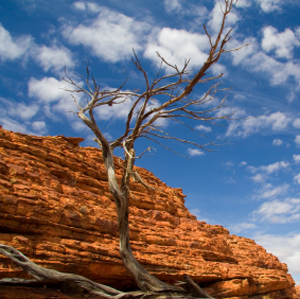 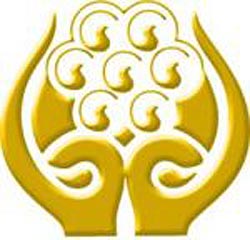 CONTENTS:
SDMC: At A Glance
Climate Change and SAARC Countries
Climate Change Risk Management and  SAARC
Climate Change Risk Management and  SDMC Initiatives
TOR for the SAARC Inter- governmental Climate Related  Disaster Initiatives
SDMC: At a Glance:
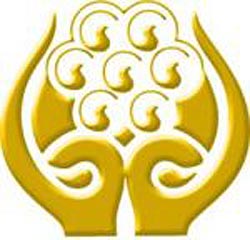 13th SAARC Summit in Dhaka approved Indian proposal to set up a SAARC Disaster Management Centre (SDMC)  in New Delhi
Modalities for setting up the Centre was decided by an Expert Group and approved by Council of Ministers
It started functioning  since January 2007.
Vision 
The SAARC Disaster Management Centre would be a vibrant 
CENTER OF REGIONAL COOPERATION FOR HOLISTIC MANAGEMENT OF DISASTERS IN SOUTH ASIA.
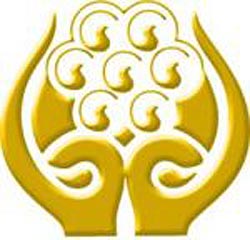 Functions:
Collect, compile, document and disseminate data, information, case studies and good practices on every aspect of disaster management in the Member Countries; 
Analyze information and undertake research on different aspects of disaster management; 
Develop educational materials and conduct academic and professional courses on disaster management;
Organize training programmes for various stakeholders on disaster management in the Member Countries;

Contd-------
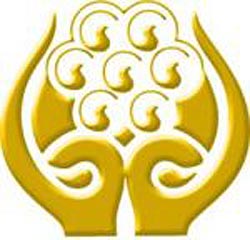 Contd…….
Develop training modules and conduct ToT programmes;
Provide assistance in the formulation of policies, strategies  and framework by the Member Countries
Organize workshops, conferences, seminars, lectures etc on various aspects of disaster management in the Member Countries;
Undertake publication of journals, research papers and books and maintain online resource centers in furtherance of the aforesaid objects.
SDMC PUBLICATIONS
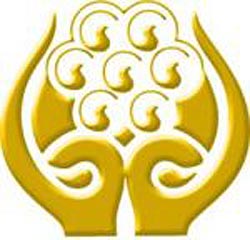 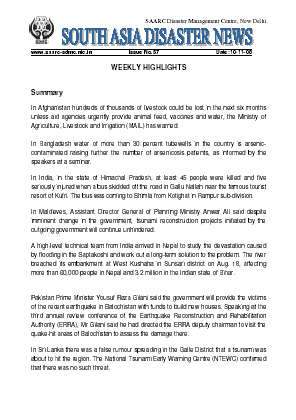 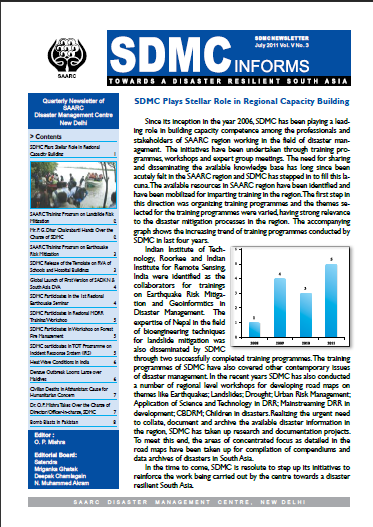 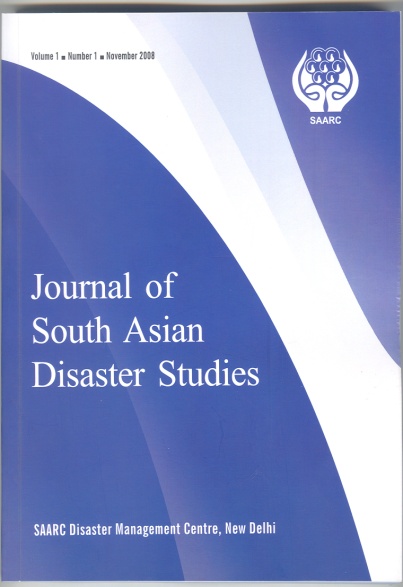 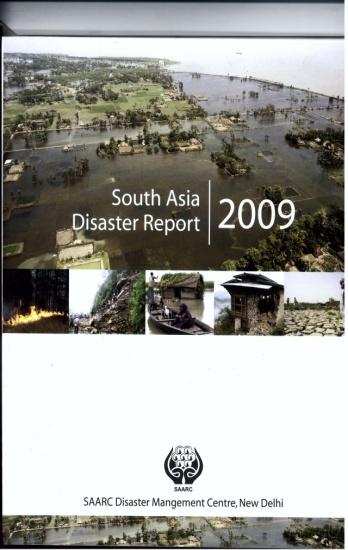 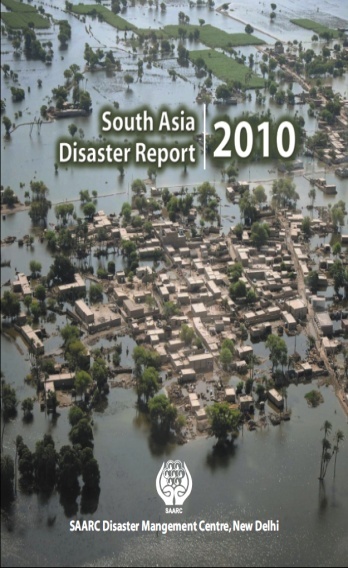 Bi-annual 
Journal of South Asian 
Disaster Studies
Weekly 
South Asia Disaster News
Annual 
South Asia Disaster Report
Quarterly SDMC Informs
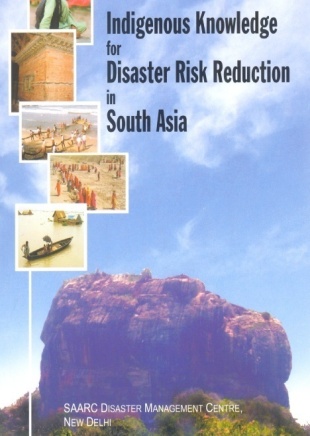 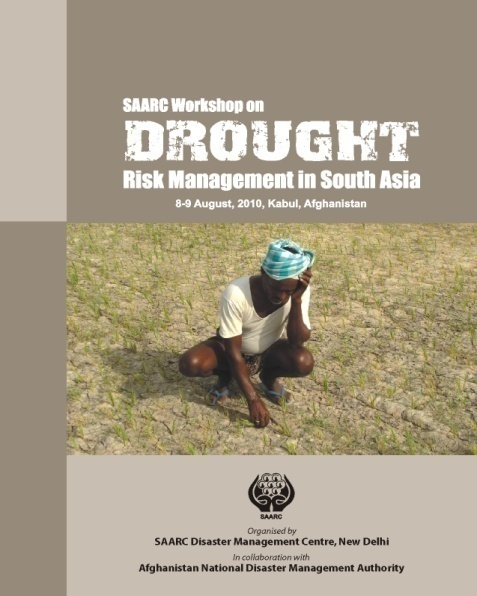 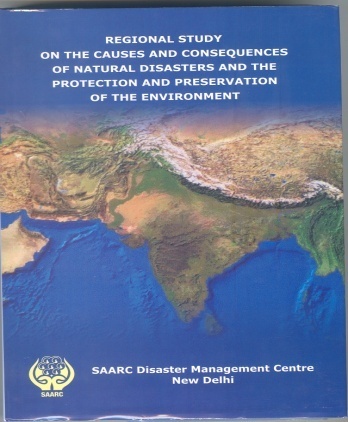 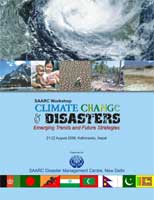 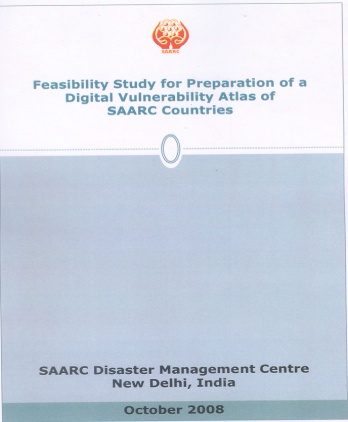 Road Map
Documentation
Studies
Feasibility Study
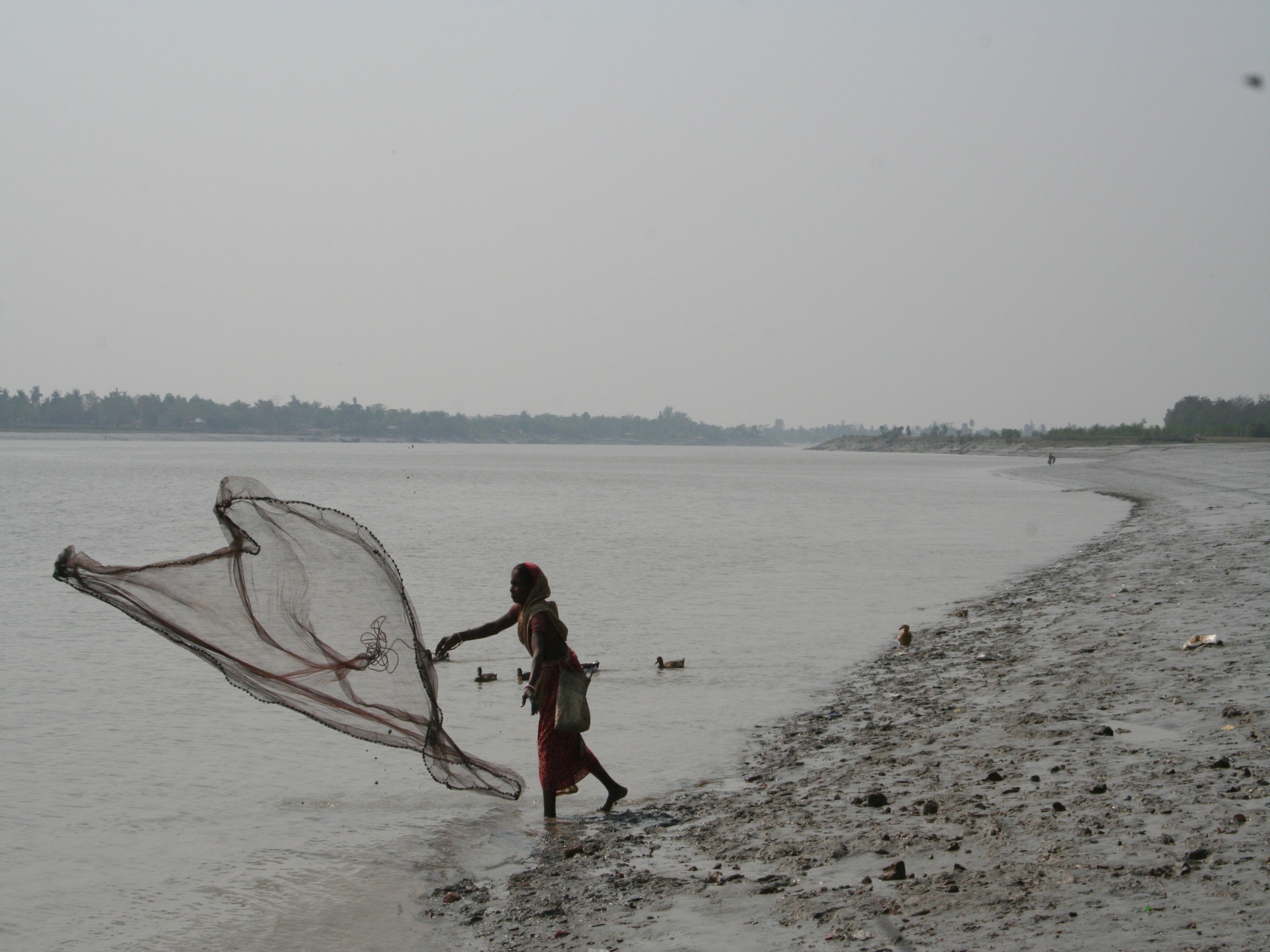 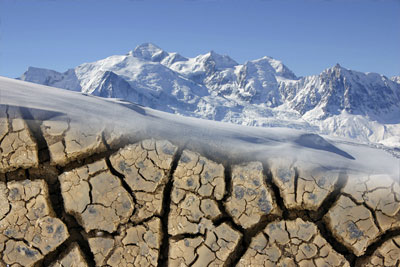 CLIMATE CHANGE AND 
SAARC COUNTRIES
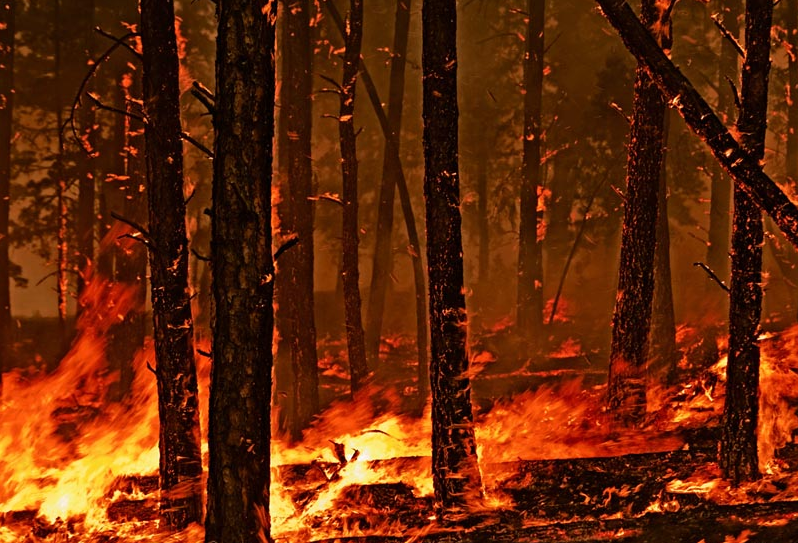 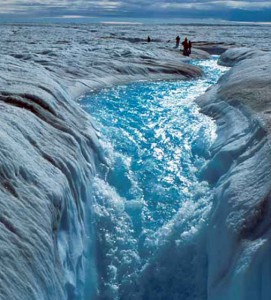 [Speaker Notes: Phenomena like increased natural hazard threats,  sea level rise, causing salinization of soils and drinking water,  and on  changing cropping seasons do not leave any doubts indeed that impacts of CC are already visible. 
The poorest are the first to be hit, and due to their basically high vulnerability they are also likely to be hit hardest by climate change. 
. Hydrometrelogical disasters at increase as a result of climatic change and affecting livelihood worst. In case of Bdesh ( where > 80% population dependent on agr and allied sectors) livelihood sector is mainly represented these sectors. Thus there is need to give this issue a special attention. Taking this strategic issue into  consideration LACC projects initiated,  in drought prone and coastal areas as pilot projects.]
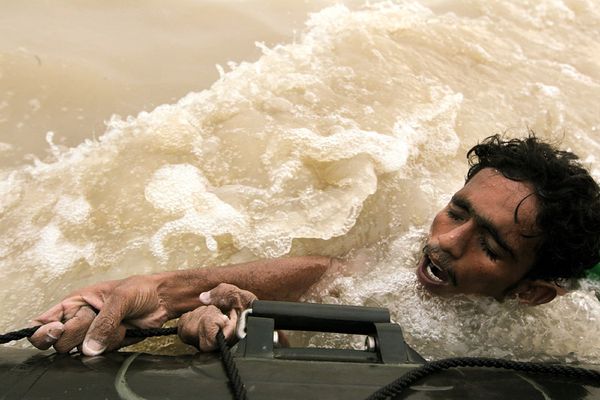 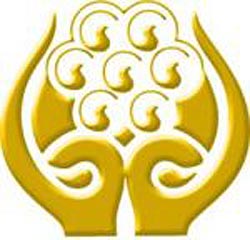 Climate Change Impact in  SAARC Region:
Worst effect due to specific geo-climatic conditions, poor development, more population density and socio- economic conditions.
Glaciers in Himalayan region receding; water scarcity in rivers and ground water; 750 million people residing downstream are at risk.
Frequent flood and droughts in India, Pakistan, Nepal and Afghanistan.
Frequent disastrous cyclone in Bay of Bengal, Orissa and Bangladesh 
Severe heat waves frequent phenomenon, even in coastal region .
Adverse impact on  crop production and other livelihood resources.
Frequent & Severe Flood, 
Higher river erosion
Increased sedimentation
Agr; land inundation & erosion
Damage to crop, fishery. livestock
Agr. Input loss ( fert, seeds etc.)
Increased River flow ( warm season)
Lower flow (once glacier melted)
Increased saline intrusion
Agr. Land inundation
Scarcity of water for irrigation
Soil degradation ( more salinity)
Direct loss to crop, fishery, & livestock
Soil becomes infertile
Scarcity of fresh water (irrigation)
More storm surge
Higher wind speed
Saline water intrusion
Rise in insect infestation
Crop and cattle disease
Less evapo-transpiration
Rise in Temperature.
More wet climate
Resulting into---
Impact on livelihood and other resources
Agriculture land loss
Scarcity of irrigation water
Soil degradation  (moresalinity)
Land inundation
Salt water intrusion
Increased soil salinity
Scarce water resources
Nutrition deficiency
Increased poverty
Poor health
Scarce Livelihood
Migration
Change in  RAINFALL
Irrigation water scarcity
Soil nutrient deficiency
More Disease (cattle/crop)
Droughts condition
Soil degradation
Fall in water table
GLACIAR MELTING
MORE CYCLONE
CLIMATE CHANGE
HUMID / WARM CLIMATE
POOR
NATIONAL
DEVELOPMENT
&
 FOOD INSECURITY
SEA LEVEL RISE
LOWER RAINFALL
Climate Change : Food Security is Major Threat in South Asia
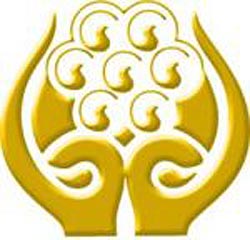 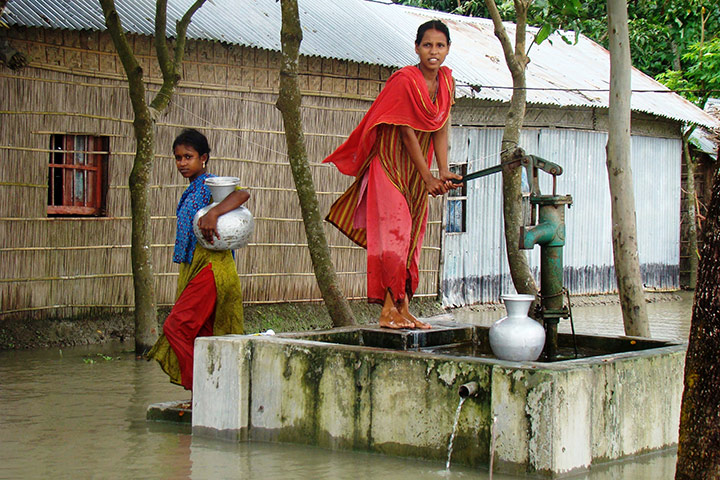 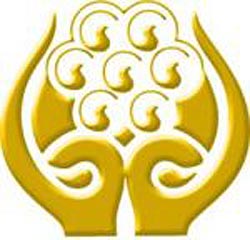 CLIMATE CHANGE
RISK MANAGEMENT:
SAARC INITIATIVES
Climate Change Mitigation and Adaptation :SAARC Initiatives
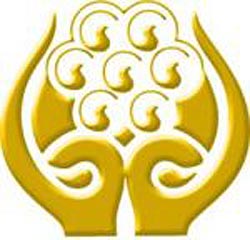 The 14th SAARC Summit (New Delhi, Apr 2007) expressed “deep concern” over the global climate change
29th session of the SAARC Council of Ministers (New Delhi, December 2007), the issue of climate change were discussed.
Dhaka declaration : July 2008
SAARC Action Plan on Climate Change- July 2008
Thimphu Statement: April 2010 
SAARC Inter-governmental Climate Related Disaster Initiatives on Integration of CCA with DRR.
IGEG Meetings-CC June 2011 & April 2012
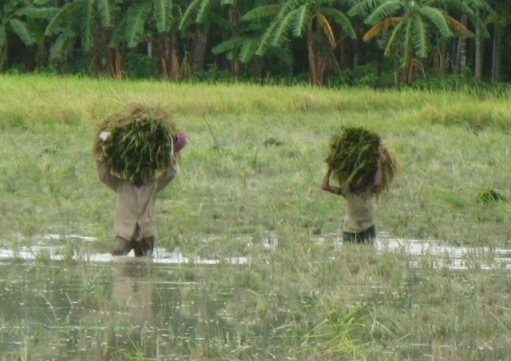 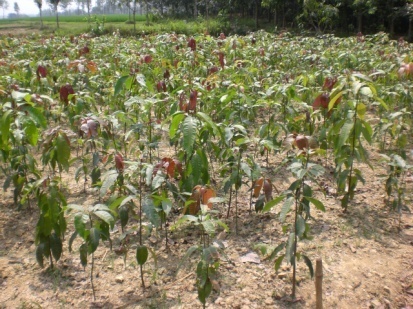 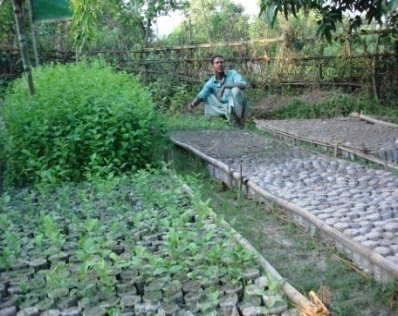 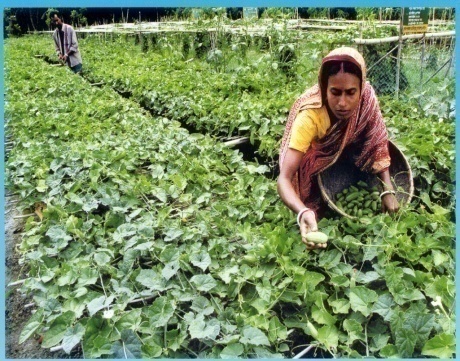 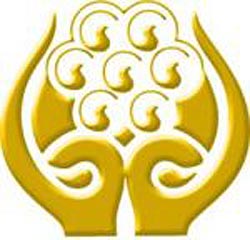 SAARC ACTION PLAN ON CLIMATE CHANGE(Ministerial meeting  at Dhaka  July 2008 endorsed by 15th SAARC Summit at Colombo Aug- 2008)
OBJECTIVES:
To identify and create opportunities for activities achievable through regional cooperation and south- south support in terms of technology and knowledge transfer.
To provide impetus for regional level action plan on climate change through national level activities.
To support the global negotiation process of the UNFCCC such as the Bali Action Plan, through a common understanding or elaboration of the various negotiating issues to effectively reflect the concerns of SAARC Member States.
SAARC Action Plan on Climate Change: Main Thematic Areas
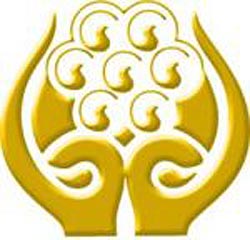 Adaptation to climate change
Policies and Actions for Climate Change Mitigation
Policies and Actions for Technology transfer
Finance & investment
Education & Awareness
Management of Impact & Risks due to Climate Change
Capacity building for International negotiations and media mgt.
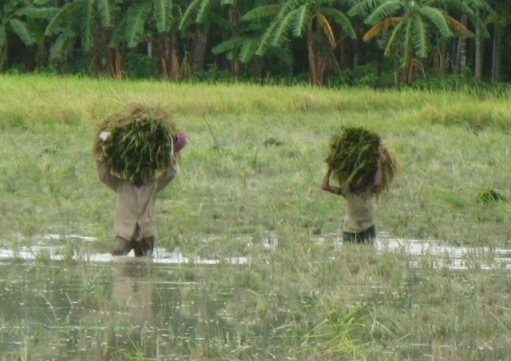 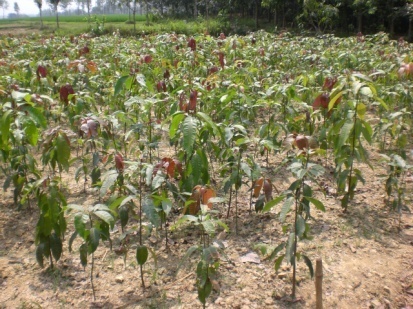 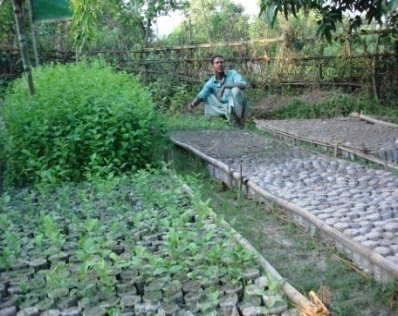 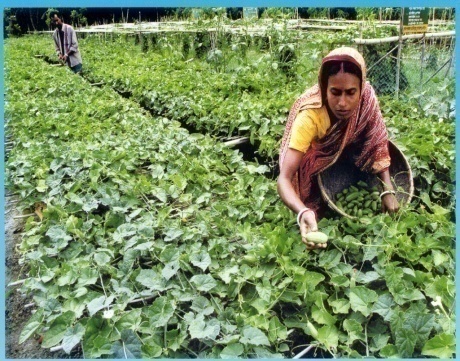 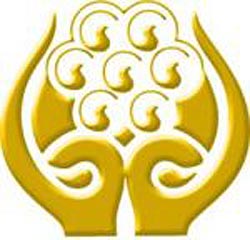 Thimphu statement 2010:
Key issues related to SDMC
Undertake advocacy & awareness programs on climate change
Incorporate Science based material in educational curricula related to CC
Establish institutional links; sharing of knowledge
Commission a SAARC Inter-Governmental Disaster initiative to integrate CCA with DRR; to be supported by SDMC
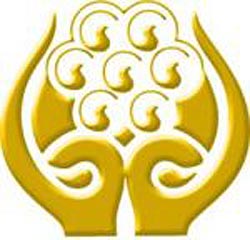 CLIMATE CHANGE RISK MANAGEMENT 
AND 
SDMC INITIATIVES
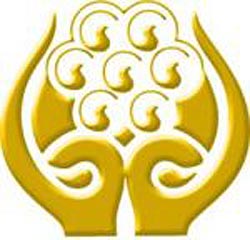 Roadmaps developed by SDMC  in context of Climate Change:
Coastal and Marine Risk Mitigation Plan – March 2008
Community Based Disaster Risk Management –  2008
Application of Science & Technology for DRR - 2008
Climate Change Adaptation and Disaster Risk Reduction – August 2008
Urban Risk Management in South Asia – June 2010
Drought Management in South Asia – August 2010
Flood Risk Management –Scheduled for 2012 in Pakistan
Training /Workshops/Expert Gp meetings/ Awareness Generation:  (on CCM & CCA)
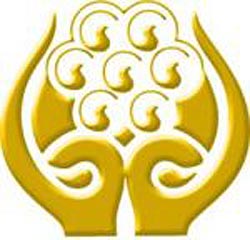 Training on Urban Risk Management in Nov 2011, Sri Lanka. 
Drought Management in South Asia in August 2010 – Kabul.
Urban Risk Management in South Asia in June 2010 New Delhi (in collaboration with UNISDR).
Expert Group Meeting on "Regional Drought Monitoring and Early Warning System", December, 2011 at Hyderabad, India.
Regional Drawing Competition being held among the children  in the SAARC region in collaboration with the  UNISDR.
SAARC Charter day  Celebrations
Knowledge Management Products
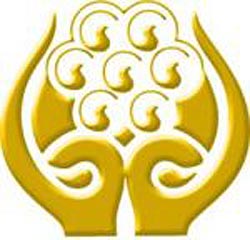 South Asia Disaster Knowledge Network: 
South Asia Disaster Knowledge Network, conceptualized to develop a Network of Networks of scientific, technical, research and practicing organizations within and outside government at national and regional levels.
One stop source of information on Disaster/ Climate Change Risk Management in South Asia.
Establishing an environment in South Asia to create, earn, organize, share and reuse DDR and CCM/CCA knowledge.
The portal was globally launched on 9th May 2011 at Geneva in 3rd Global Platform for Disaster Risk Reduction ( GPDRR).
Hosted at www.saarc-sadkn.org
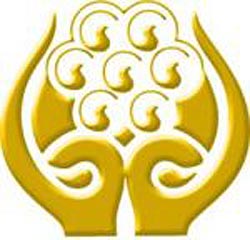 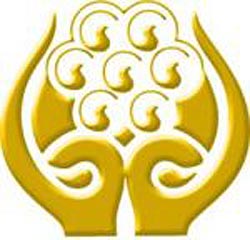 Digital vulnerability Atlas of South Asia:

Digital Vulnerability Atlas of South Asia, preparation of Digital Vulnerability Atlas of South Asia of Five SAARC Member Countries of Afghanistan, Bhutan, India, Maldives, Nepal on a GIS Platform integrating physical, social and economic vulnerability to Disaster and Climate Change. 
The portal was globally launched on 9th May 2011 at Geneva in 3rd Global Platform for Disaster Risk Reduction ( GPDRR)
Hosted at www.saarc-dva.org
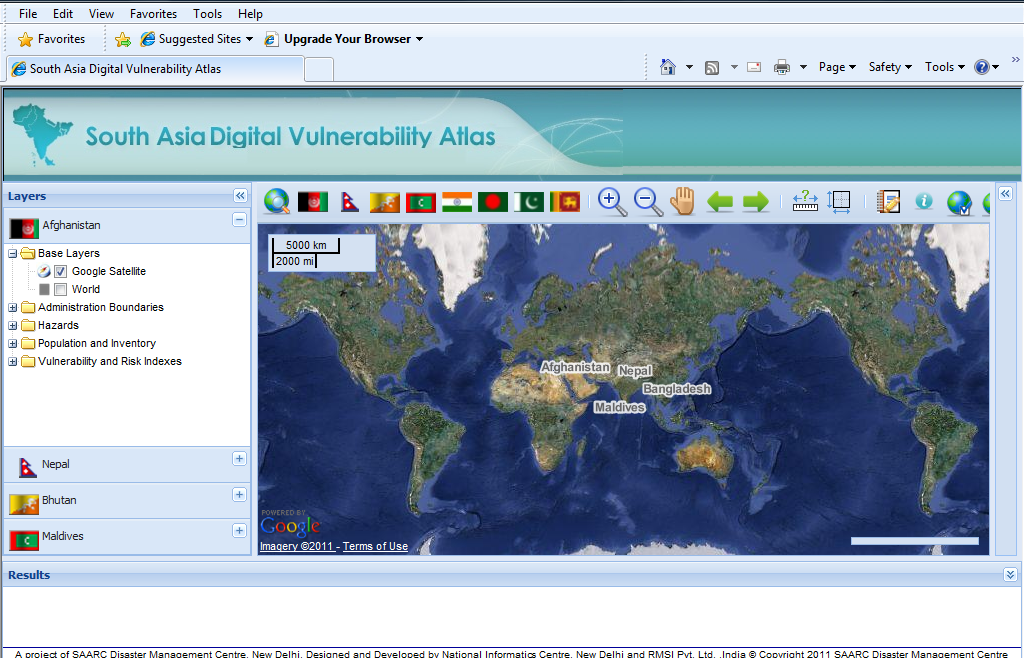 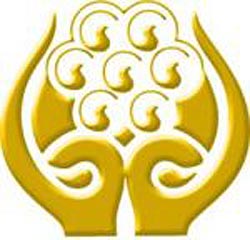 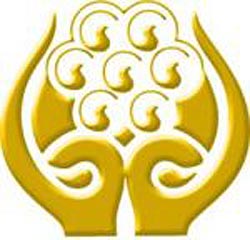 SDMC Activities Proposed to CC Mitigation & Adaptation (2012)
Training and Awareness programmes:
Training Programme for Climate Change and Water Resources Management for Drought-Prone Areas of South Asia
Training Programme on River Erosion and Embankment Safety Management in South Asia
Training Programme on Forest Fire Management in Bhutan
Strengthen SADKN and DVA with more information related to Climate Change Risk Mitigation  and Adaptation.
Create Awareness about CCM & CCA among Member Countries.
Contd……..
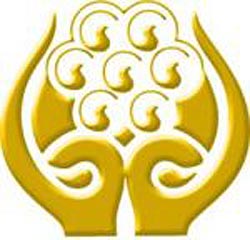 Contd……..
Research & Documentation:
District Level emergency Plans for Drought management for SAARC Countries
Structural Measures Adopted for Coastal Zone Management in SAARC Region
Development of regional road map for GLOF Risk Management in South Asia
Development of a Compendium on Lessons learnt and best practices of Climate Change Adaptability
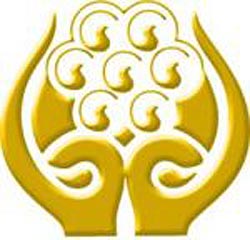 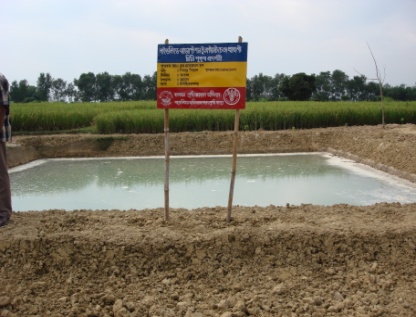 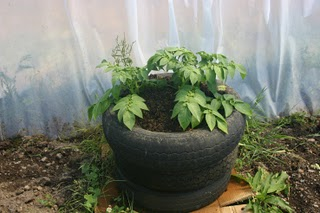 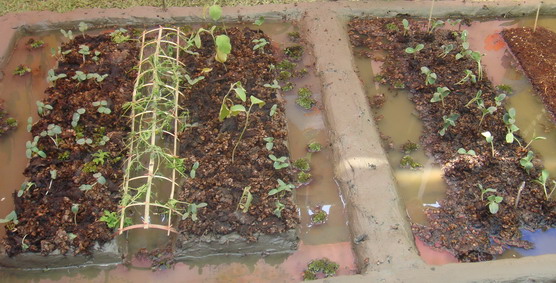 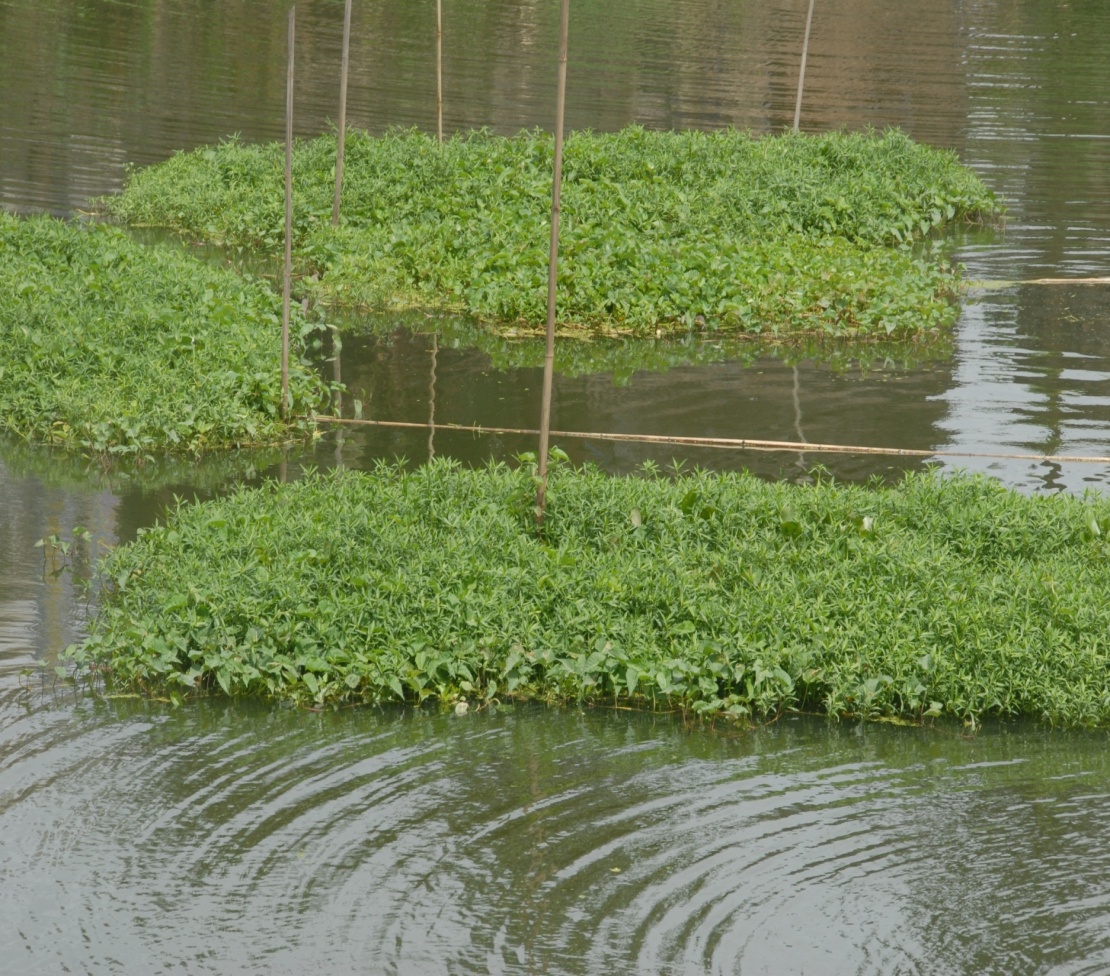 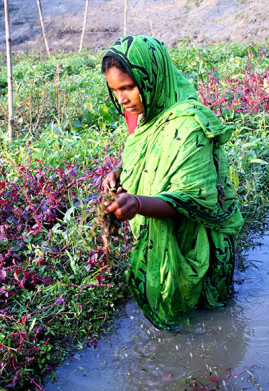 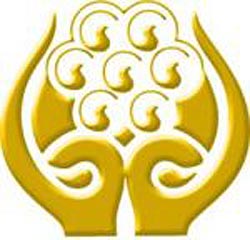 TOR for SAARC  Inter Governmental Climate RelatedDisaster Initiatives on Integration of CCA with DRR
Comprehensive study of the policy, institutional landscape &  resource allocation for DRR 
Comprehensive study of the policy, institutional landscape &  resource allocation for CCA
Analyse the convergence & divergence of DRR & CCA issues
Recommendations for integration for reducing risk
Inventory of DRR projects, implemented & under implementation
Inventory of CCA projects, implemented & under implementation
Analyse the similarities & dissimilarities in two types of projects
Recommendation how to integrate CCA & DRR projects
Develop tools, methodologies & guidelines  for CCA integrating with DRR
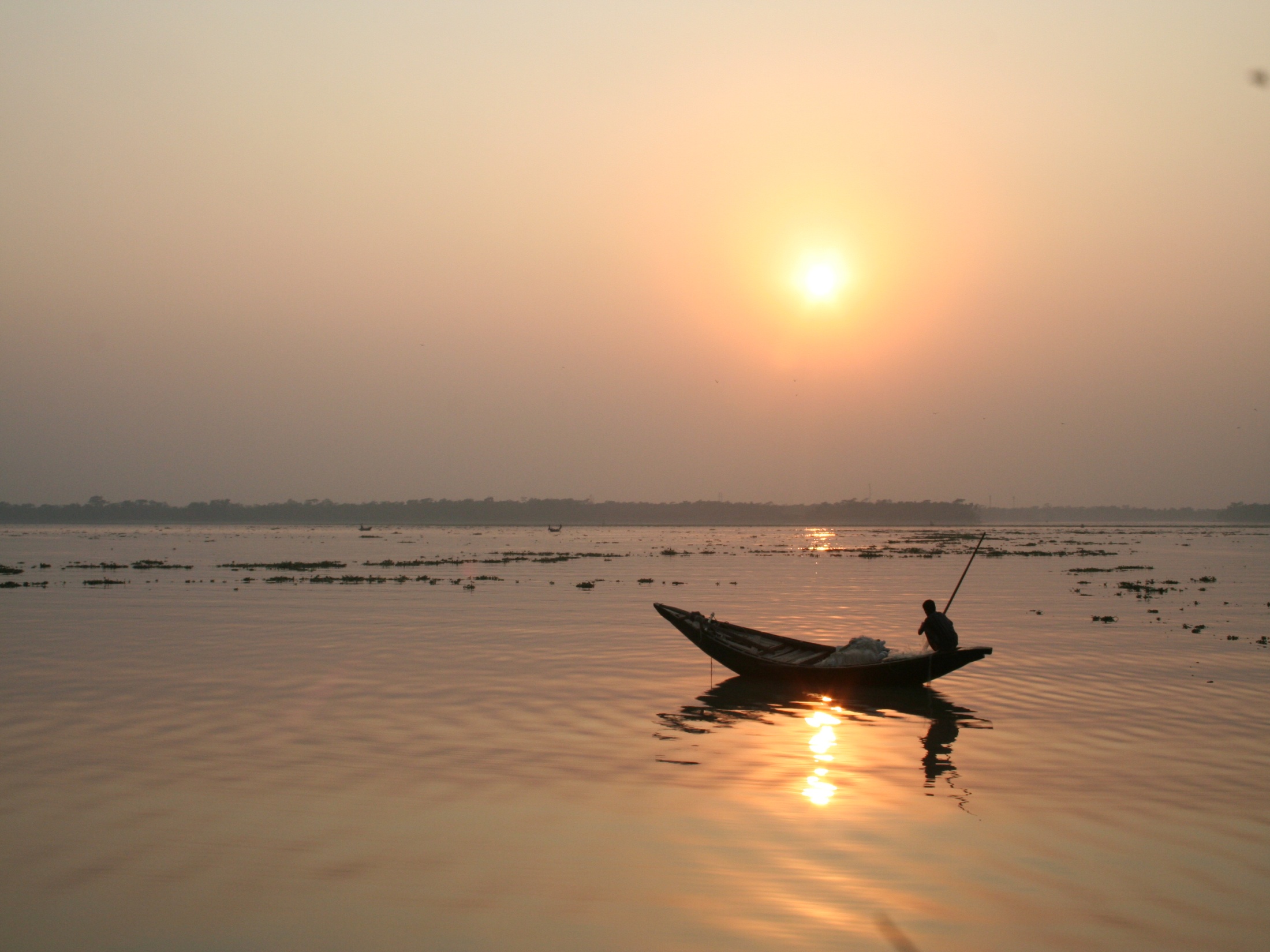 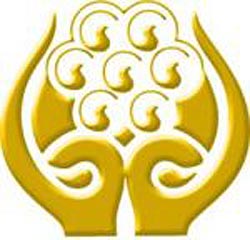 THANK YOU